2024.11.28
课程日期
A1120620030004
执业编号
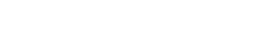 大盘犹豫中反弹
陈灼基
主讲老师
中国·广州
当前的操作思路
1、三板斧：热点方向（芯片半导体、机器人、传媒等）的上升回档

2、控盘双突破（股价突破年线、半年线），走向上的趋势

3、主题猎手战法：结合热点、L2资金等指标

4、盘中资金流向分析、热点解读
今日热门消息解读
1、信托：
在日前举行的2024年中国信托业年会上，监管人士透露，目前正在制定1+N制度体系，其中1是指《关于信托业进一步高质量发展的指导意见》，N是指资产服务信托、资产管理信托等的业务细则。此外，为推动行业深度转型，监管部门正加快推进《信托法》修订，也在推动信托财产登记制度和慈善信托税收优惠制度尽快落地。

2、氢能源：
：广州市发布加快推动氢能产业高质量发展的若干措施，推出18条措施支持氢能产业发展，其中包括，加大财政资金支持、提升氢气供应能力、支持加氢站建设、支持加氢站运营、支持车辆示范运营、实施交通绿色替代等。
今日热门消息解读
3、消费电子：
12月4日，华为Mate 70系列迎来首销，当日上午10时许，深圳南山华为全球旗舰店现场已有多位消费者在排队等待购机取机。当日午间，华为商城已显示，Mate 70系列的四款机型均暂时缺货，下一轮销售将于12月5日10：08开始。

4、美联储：
美联储戴利称，没有降低利率的紧迫感，需要继续谨慎调整货币政策。要实现2%的通胀率和持久的经济增长，我们还有很多工作要做。
关注热点板块
1、固态电池：

11月15日，国家知识产权局披露，华为公开了硅基负极材料的专利，名称为《硅基负极材料及其制备方法、电池和终端》。该专利主要解决了硅基材料因膨胀效应过大导致电池循环性能低的问题，提高负极的循环稳定性。


2、机器人：

11月、23日，黄仁勋：AI正掀起科学革命 机器人时代正在到来；

全球巨头投资入局：华为、宁德时代、特斯拉、英伟达、微软纷纷巨资投资机器人
关注热点板块
3、芯片半导体：
周末消息，美国商会在周四的一封电子邮件中告诉会员，拜登政府将于下周尽快公布对中国新的出口限制。据看到的摘录显示，总部位于华盛顿的强大游说团体在电子邮件中表示，新规定可能会将多达200家中国芯片公司列入贸易限制名单，禁止大多数美国供应商向目标公司发货。
自主可控势必提速，大基金三期需要加快投入。


4、数字经济、AI 应用：
国常会会议提出，发展平台经济事关扩内需、稳就业、惠民生，事关赋能实体经济、发展新质生产力。要加大政策支持力度，壮大工业互联网平台体系，支持消费互联网平台企业挖掘市场潜力，强化平台经济领域数据要素供给，促进数据依法有序跨境流动，增强平台经济领域政策与宏观政策取向一致性。

AI应用、AI营销、AI广告开始逐渐爆发
操作策略
仓位：五成

策略：两个中线个股，两个短线个股
             
             或者，三个中线、吃波段收益，一个短线

             剩余资金灵活做T
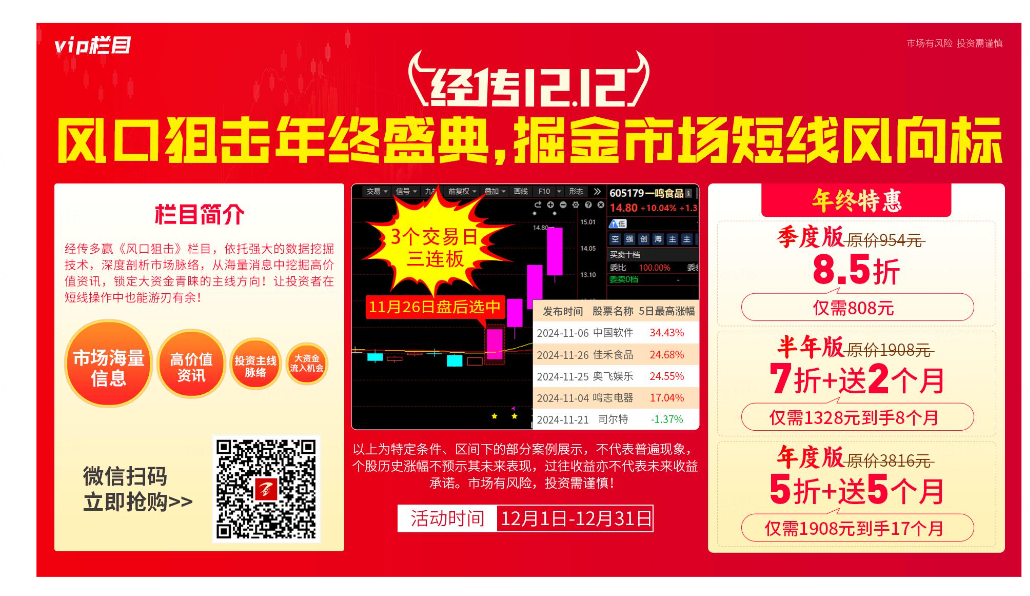 第三个“国九条”
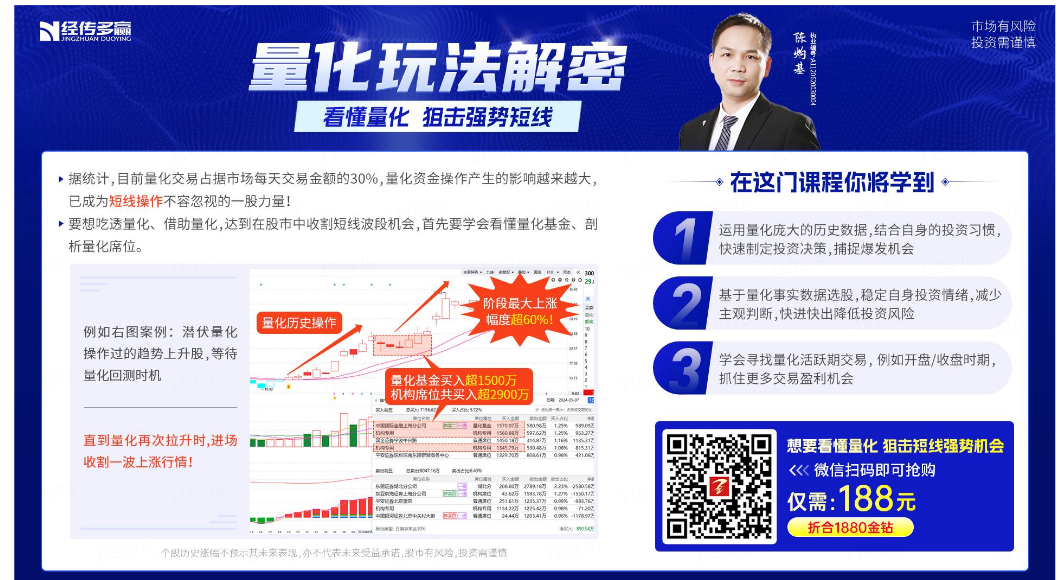 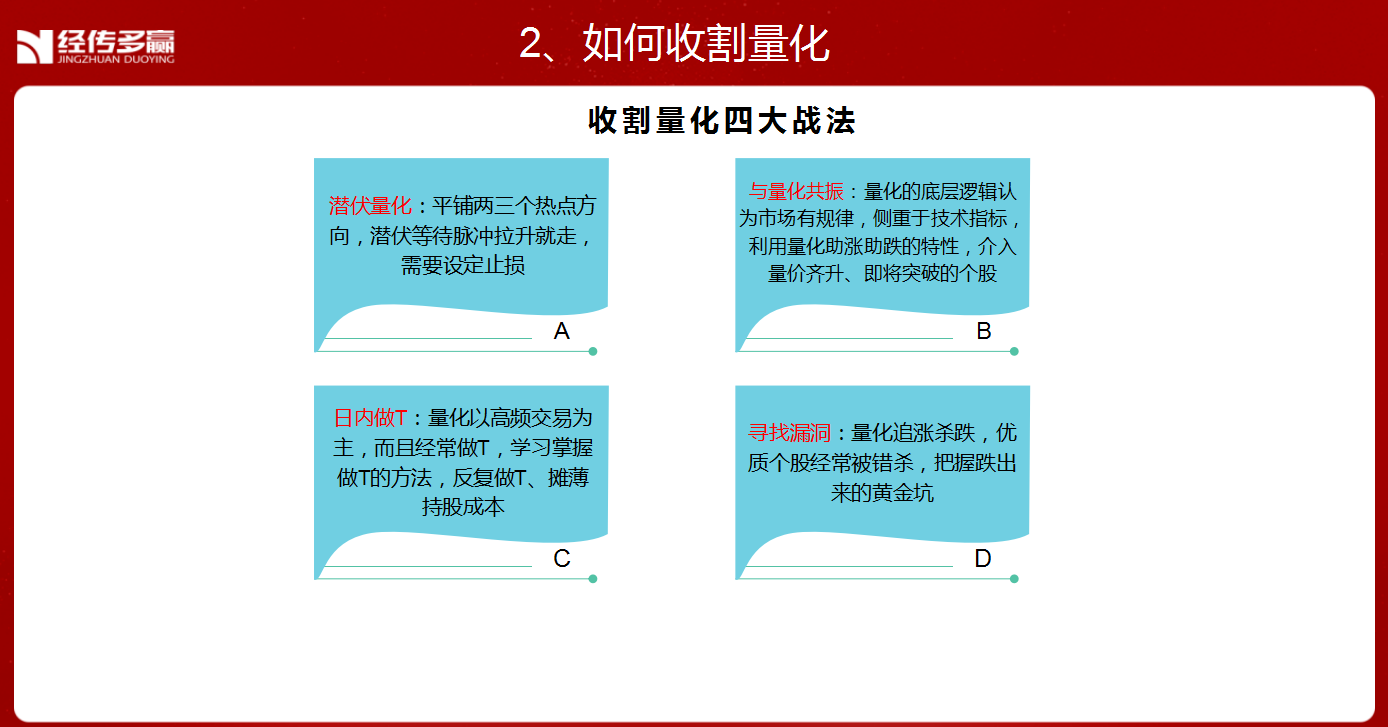 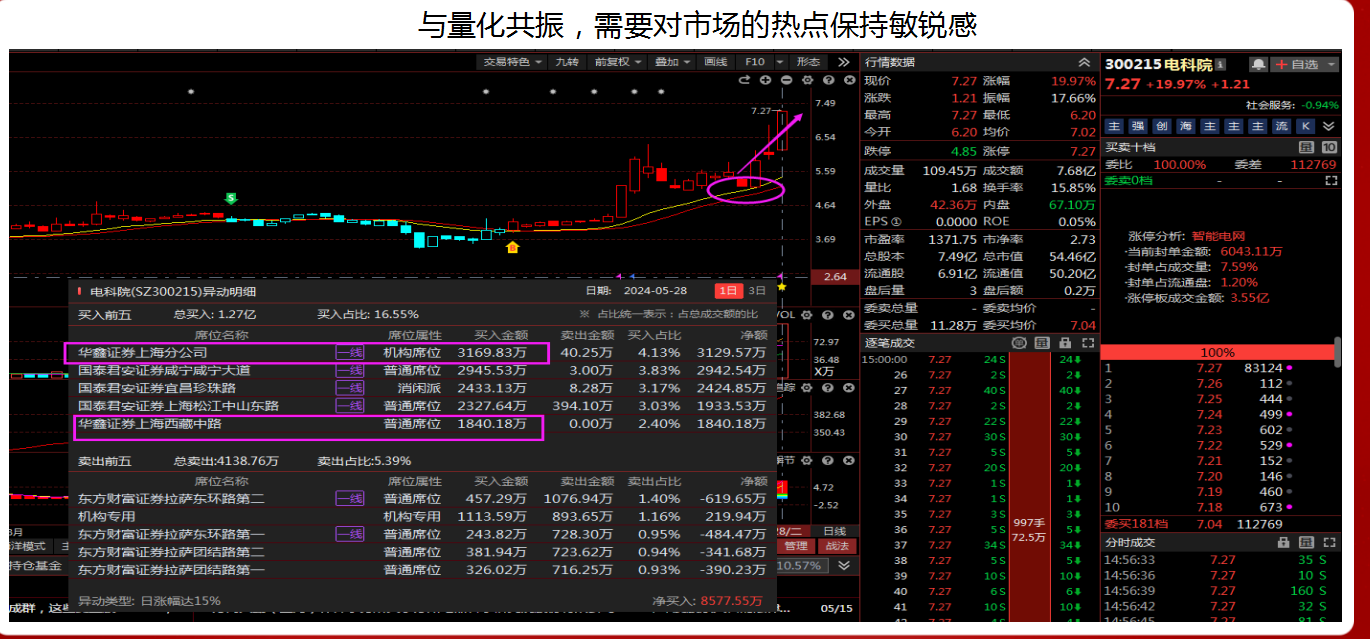 风口阻击二维码
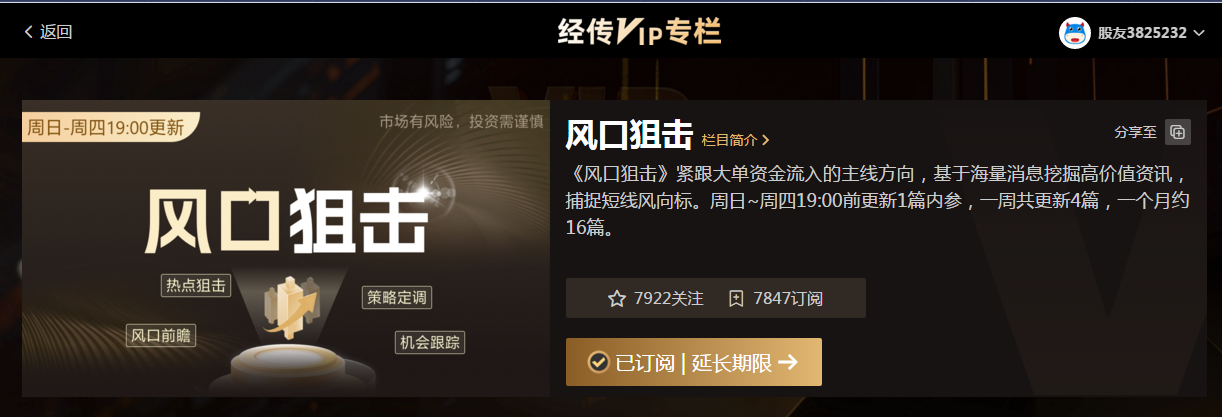 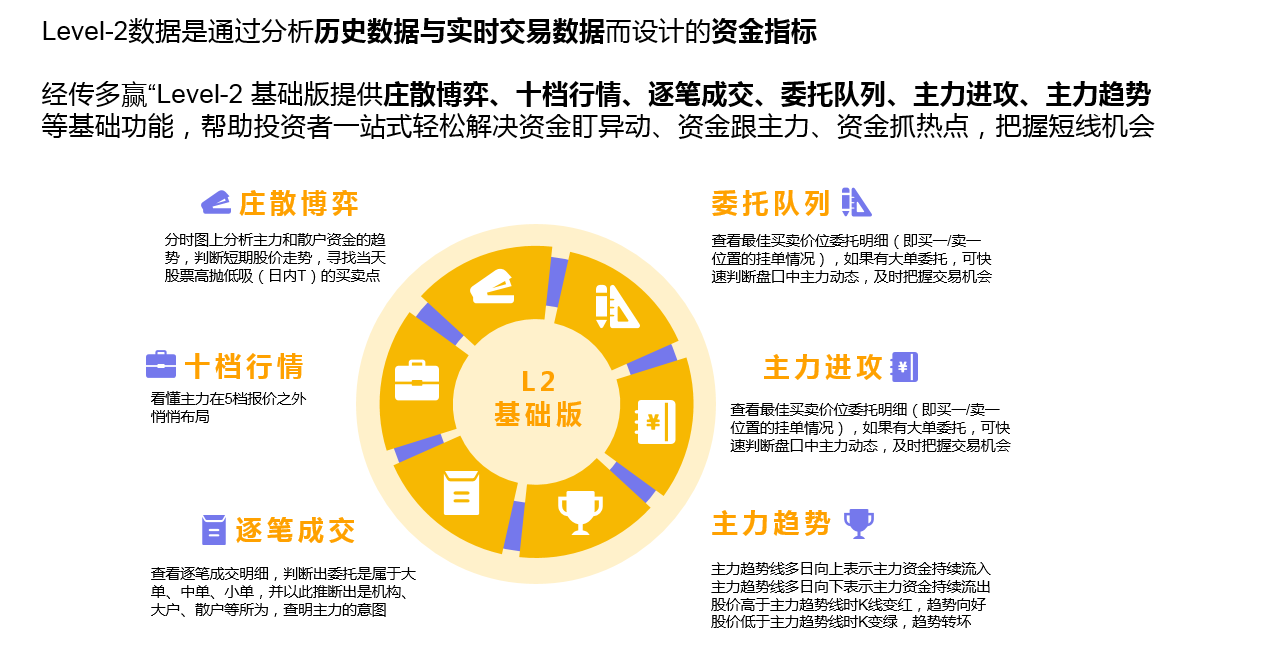 四大战法叠加四线开花
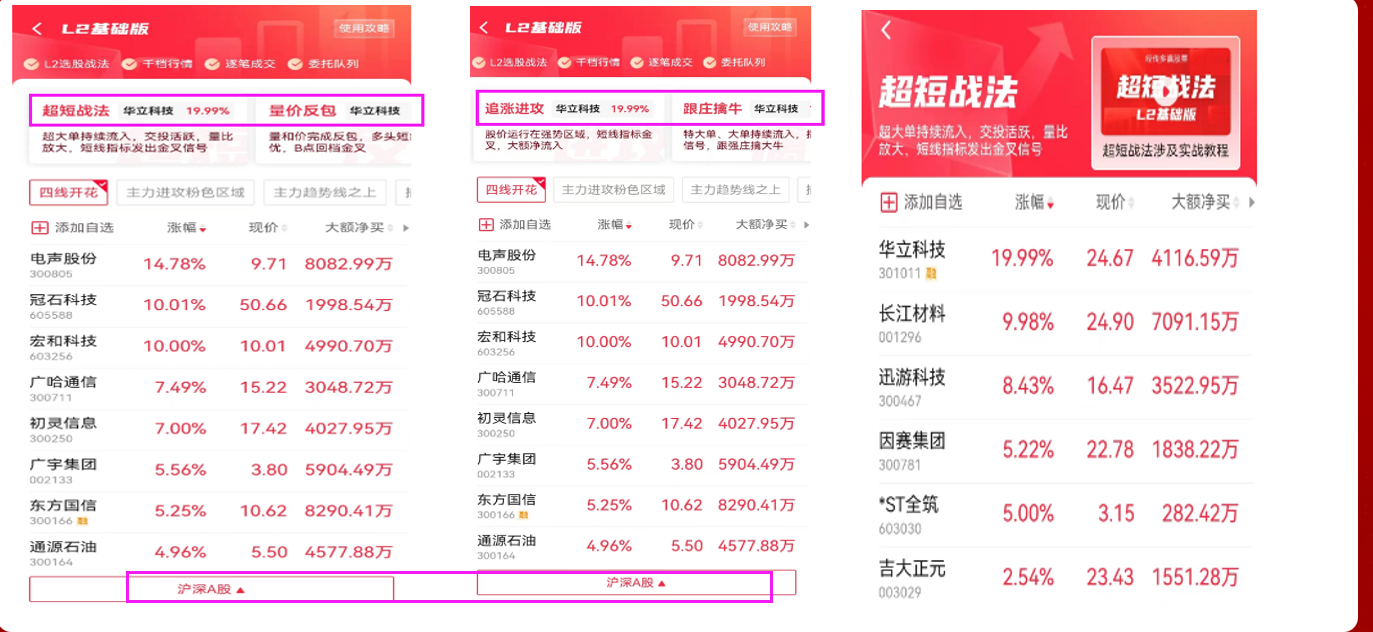 庄散博弈
庄散博弈：将个股资金流分为4种档次，盘中分类并计算出这4类不同档次资金的买卖力度和方向，方便用户看出股票的主力类型及买卖方向。
红色线（皇帝）：代表特大单净额   黄色线（官员）：代表大单净额
蓝色线（地主）：代表中单净额      绿色线（农民）：代表小单净额
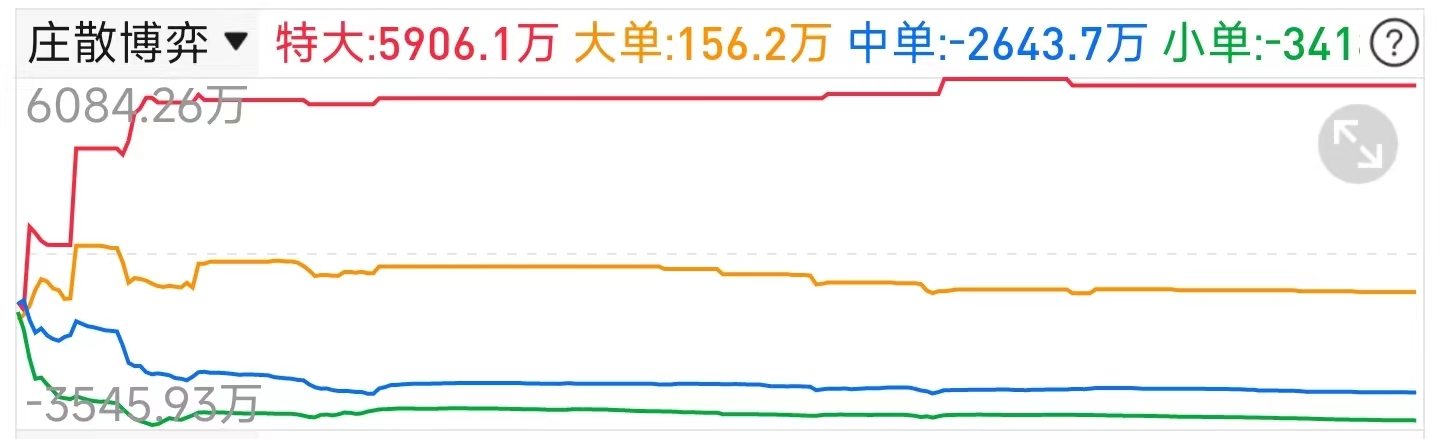 四线开花
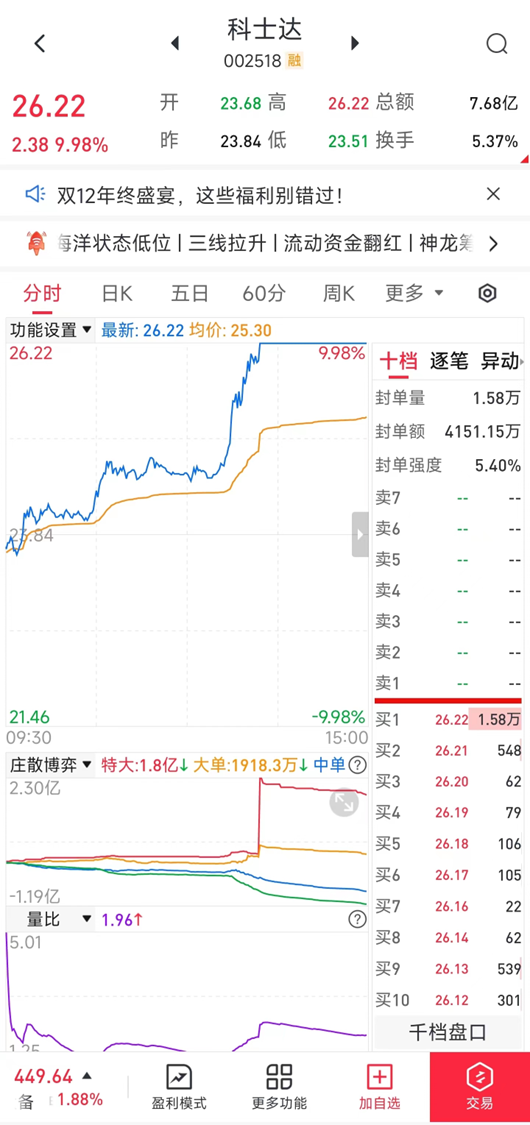 庄散博弈（最强形态）：红线、黄线呈现向上（红线第一，黄线第二）
蓝线、绿线呈现向下（蓝线第三，绿线第四）
说明主力的超大单和大单形成合力抢夺散户筹码，此时个股容易大幅拉升甚至出现涨停板。
L2基础版使用方法
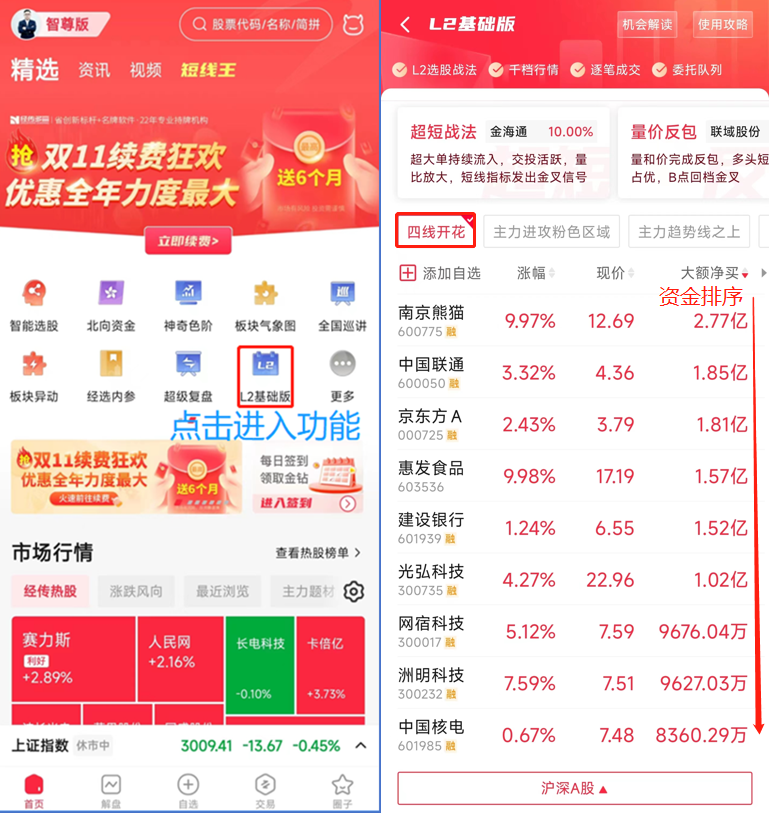 战法选股步骤（普通）：①首页点击进入“L2基础版”②勾选“四线开花”筛选③点击“大额净买”排序

④得到全市场当日主力最青睐的个股优点：全市场个股一览无遗缺点：个股太多，无从下手
L2基础版使用方法
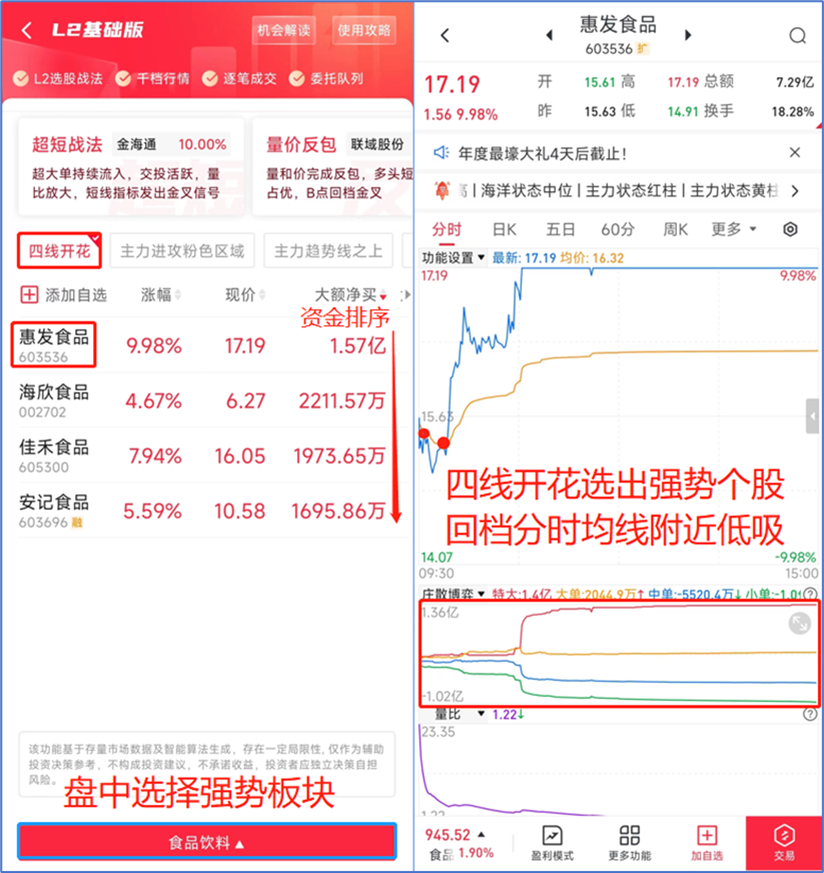 战法选股步骤（强化）：①首页点击进入“L2基础版”②盘中选择强势板块（消息/预判/看好）

③勾选“四线开花”筛选④点击“大额净买”排序

⑤得到板块当日主力最青睐的个股
优点：更加精准，便于捕捉主力小动向
缺点：板块容易判断错误
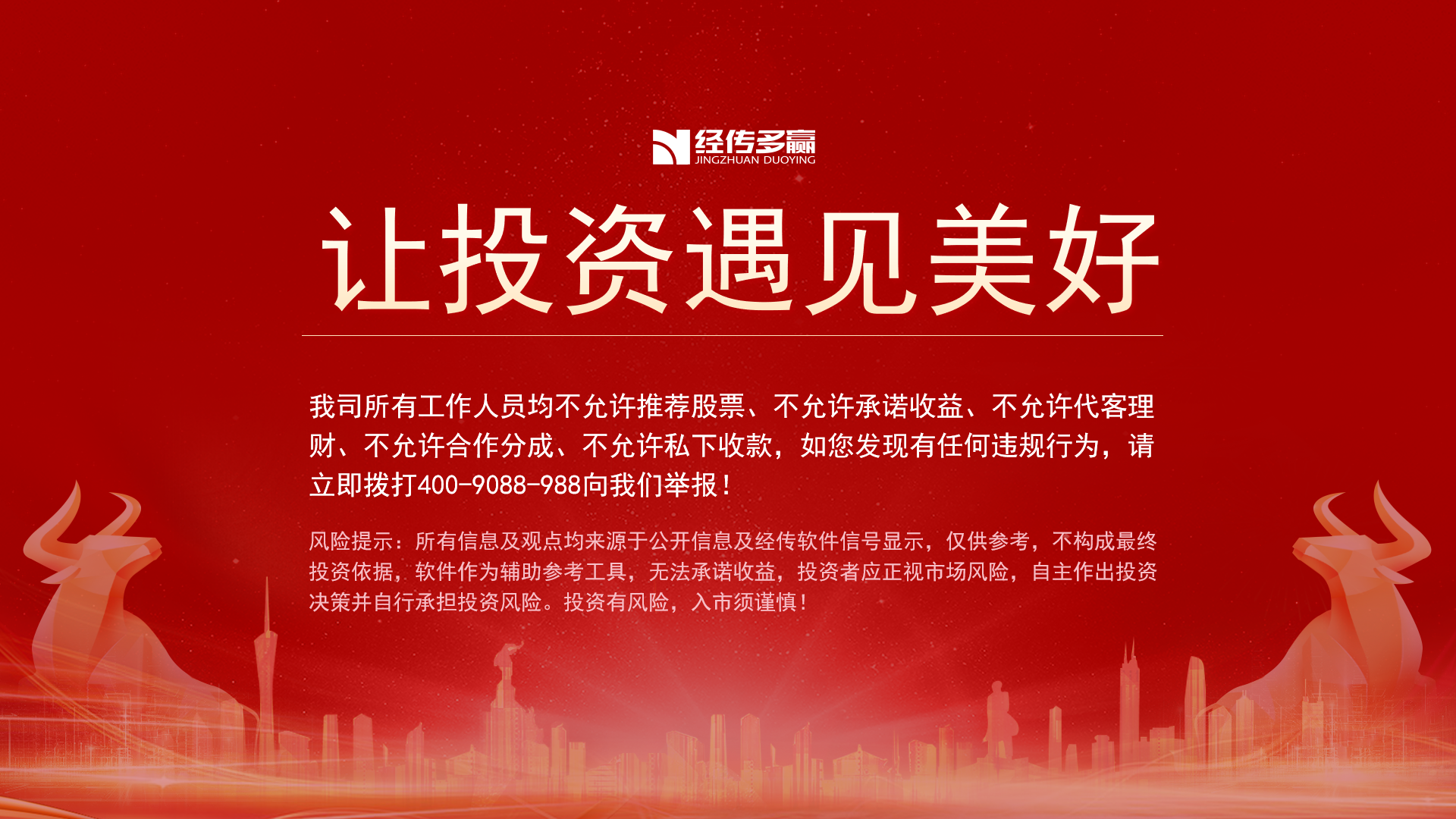